Муниципальное Дошкольное Образовательное Учреждение                       «Детский сад комбинированного вида
 «Радуга»
Творческий проект по физкультурно – экологическому воспитанию.
Тема :  «Дары природы»
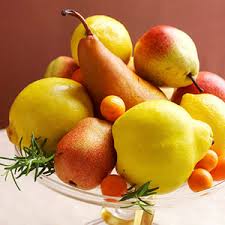 Горина Наталья Владимировна
Цель проекта:
Закрепить  и обобщить знания детей о многообразии и пользе различных фруктов;

Способствовать созданию атмосферы постижения нового путем познавательно – экспериментальной деятельности, а также условий для сплочения участников проекта.
Актуальность темы:
В настоящее время большое значение приобретает экологическое воспитание подрастающего поколения.
Ведь именно дошкольное детство, период, когда закладываются основы  для формирования правильного отношения к окружающему миру. Перед педагогами стоит задача, как можно раньше преступить к формированию у детей  основ экологической культуры и здорового образа жизни. Данный проект позволяет расширить представления детей о многообразии и пользе разных видов фруктов родного края и экзотических. А также способствует сплочению участников проекта.
Основные задачи проекта:
Привлечь внимание детей к разнообразию и пользе даров природы ;

  Формировать предпосылки здорового образа жизни.;

  Углубить знания детей о пользе и применении различных  видов фруктов;;

   Формировать познавательные, коммуникативные и творческие способности через опытно – экспериментальную деятельность..
Чтение сказок Л. Скребцовой «Сказочный справочник здоровья»
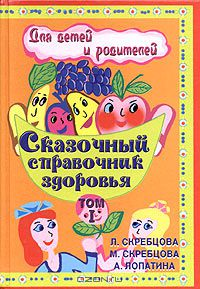 Беседа: «Что вы знаете о фруктах»
Примерный перечень вопросов к детям.
 Какие фрукты вы знаете?
 Как называется место, где растет много фруктов?
Какие фрукты называются экзотическими и почему?
 Сравнение фруктов по  внешним, вкусовым и полезным свойствам.
Что можно приготовить из фруктов?
Какая польза человеку от фруктов?
Творческая деятельность детей, рисование по теме «Фруктовый сад», «Корзина с фруктами»
Организация выставки детских работ.
Творческая деятельность детей, лепка «Фрукты».
Дидактические игры:«Угадай по запаху или на вкус», «Что лишнее?»«Опиши, мы угадаем»
Совместная экспериментальная деятельность.Знакомство детей с различными способами приготовления блюд из фруктов. Знакомство детей с работой по технологической карте. Приготовление и дегустация салата.
Практические результаты:
Оформили выставку детских работ;
Изготовили технологическую карту фруктового блюда;
Приготовили фруктовый салат «Витаминка».
Выводы по результатам исследования:
Обогатились и углубись знания детей о разновидностях экзотических фруктах и фруктах родного края;
Дети овладели информацией о значении фруктов в жизни человека;
Познакомились с  различными рецептами вкусной и здоровой пищи на основе фруктов, и способами их приготовления.
Дети овладели информацией о необходимости бережного отношения к нашим зеленым друзьям – растениям.
Спасибо за внимание!
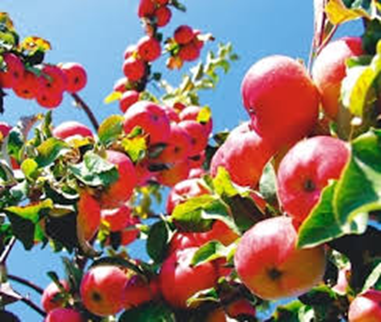